Bonding:  General Concepts
Chapter 8
Types of Chemical Bonds-- Section 8.1
A chemical bond is formed by sharing or donating electrons between multiple atoms
Three main types of chemical bonds:
Ionic (No sharing of electrons)
Covalent  (Electrons are shared albeit to different extents)
Metallic (Occurs only in purely metallic samples, e.g. iron, copper, gold)
Lewis Symbols
Valence electrons are typically used to form chemical bonds between atoms
Valence electrons of elements are represented using Lewis dot symbols
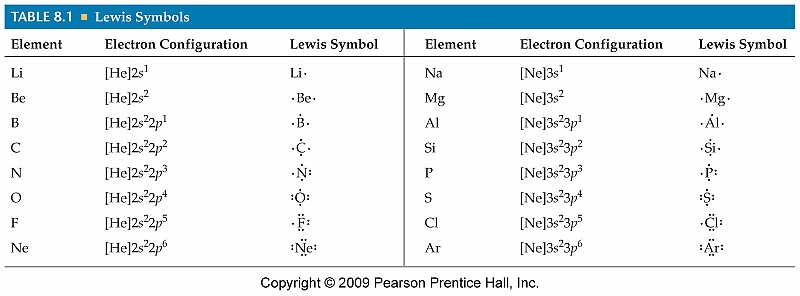 Writing Lewis Dot Symbols
Determine the number of valence electrons for the element in question
Arrange them around the element symbol, only pairing them after 4 have been placed
Examples:

		Ca		O		Br		Al
Ionic Bonding
Ionic bonding typically occurs between metals and nonmetals
Involves the complete transfer of an electron (no sharing)
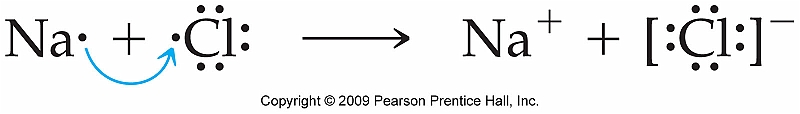 Formation of Sodium Chloride
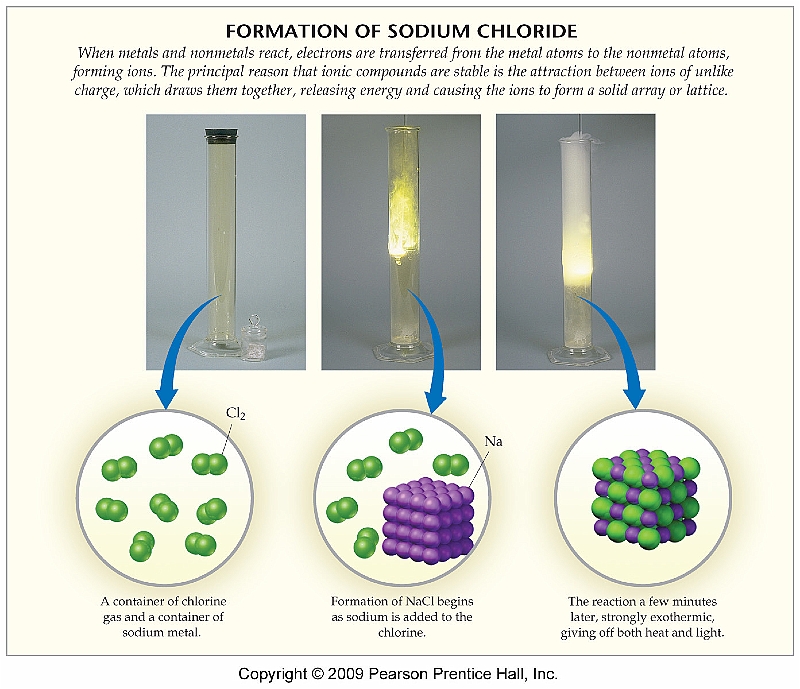 Typical Characteristics of Ionic Compounds
High melting points
Form crystalline (highly ordered) structures
Strong electrolytes
Brittle
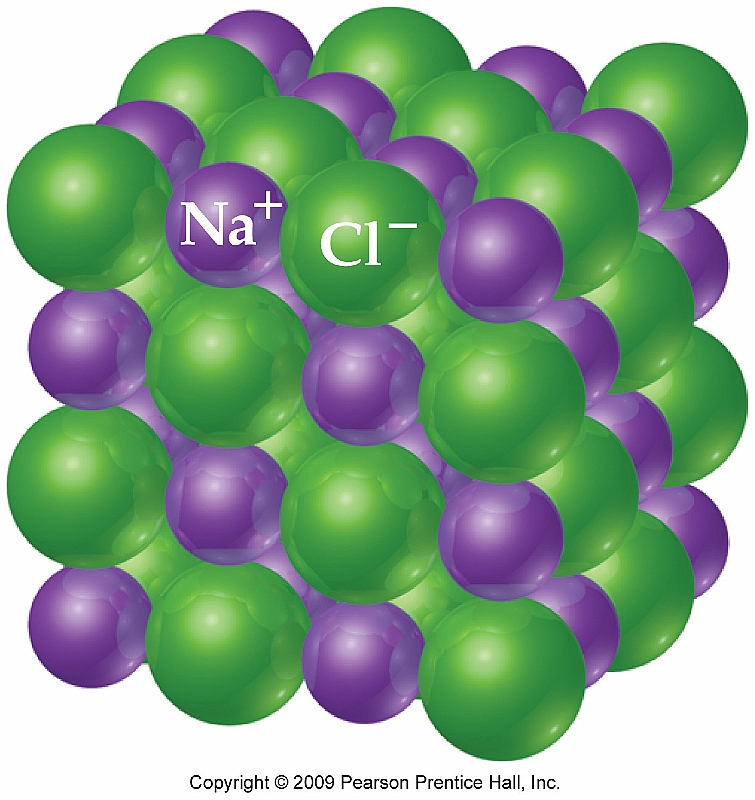 Ionic Compounds and Lattice Energy
It is not really proper to speak of “molecules” of NaCl
Ionic molecules form an extended array of cations and anions that is referred to as a crystal lattice
Lattice energy is essentially the energy required to completely rip apart 1 mole of an ionic compound into gaseous ions
Coulombic forces for ionic crystal lattices play a major role:
Predicting Relative Lattice Energies
Predict which of the following would have the highest lattice energy out of each pair:
LiF or KF; LiCl or MgCl2
Explain why the lattice energy of Na2O is significantly higher than that of NaF.
Ion Formation and Electron Configuration
Why are ions formed in the first place?
Answer:  Octet rule (obtaining noble gas electron configuration)
Ex:  Reaction between Na and Cl
Na:  1s22s22p63s1 = [Ne]3s1
Na+ = [Ne]

Cl: 1s22s22p63s23p5 = [Ne]3s23p5
Cl-: 1s22s22p63s23p6 = [Ne]3s23p6 = [Ar]
Covalent BondingSection 8.7
Covalent bonding occurs when the electrons forming a chemical bond are shared rather than transferred from element to another
While this is the main difference between ionic and covalent it is important to understand that there is essentially a spectrum between ionic and covalent compounds
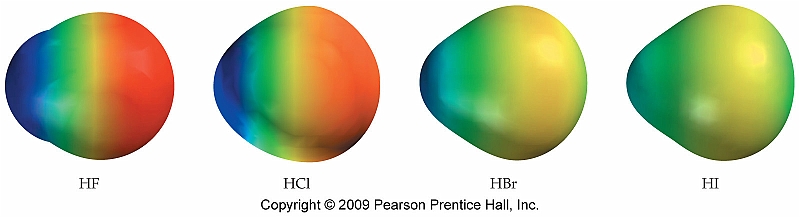 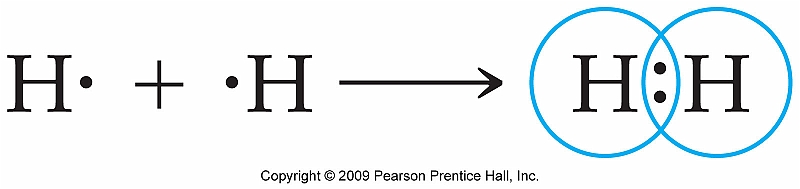 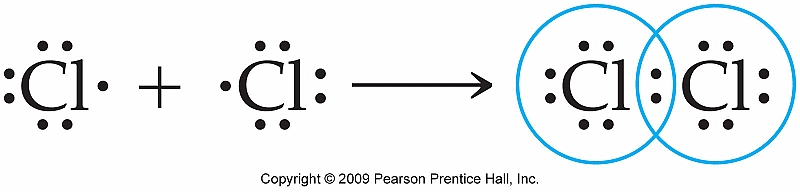 Lewis StructuresSection 8.10
Covalent bonds in covalent compounds are often represented by Lewis structures:
Multiple Bonds
A single bond is formed by sharing a single pair of electrons
Double bonds use two pairs and triple bonds three
As the bond order increases; the bond length decreases
Drawing Lewis Structures
Determine the number of electrons shared between all elements for a particular molecule  (S = N – A)
Make all the necessary bonds using the shared electrons
Place lone pairs of electrons around atoms that do not have an octet of electrons
	Exceptions H only needs 2; Be only needs 4; B only needs 6
Drawing Lewis Structures
Draw Lewis structures for the following molecules:

CCl4		
CS2
OSCl2  (sulfur is central atom)
nitrate anion
See Interactive Example 8.6 (Pg. 328)
Bond Polarity and ElectronegativitySection 8.3
The electrons that comprise a chemical bond between two elements are not necessarily shared equally
The degree to which electrons are shared is referred to as bond polarity
There are very few purely nonpolar covalent bonds
Ex:  Any diatomic molecule (N2, O2, F2)
Trends in Electronegativity
The trend for electronegativity follows that of ionization energy:
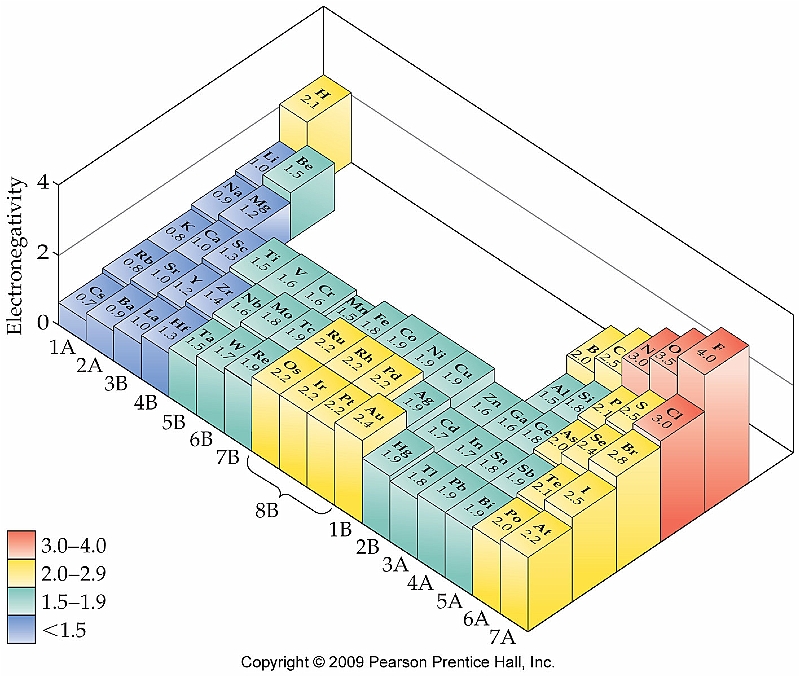 Electronegativity and Bond Polarity
The difference in electronegativity between two elements determines the bond polarity
Although it is not a hard and fast rule, electronegativity differences greater than 2.5 usually indicate ionic compounds
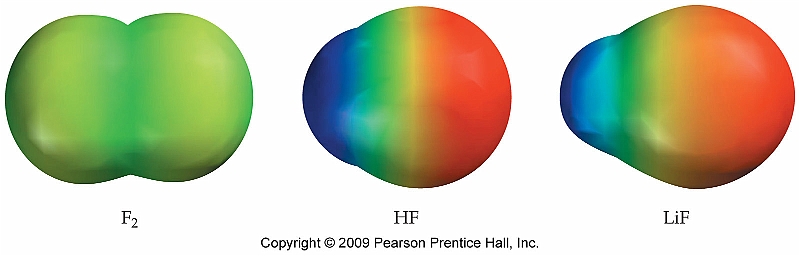 Dipole Moments
As the difference in electronegativities increases, the bond becomes more and more polar and a dipole moment is created
Each bond in a compound could have a dipole moment
The net effect of each dipole moment adds up to an overall dipole for the entire molecule
Examples:
		HF		PFCl2		CCl4
Formal Charge
Formal charges for each atom must add up to the total charge on the molecule
Formal charge does not represent the actual charge on an atom, it is simply a method that is used to keep track of the electrons in a molecule
Example:  Sulfate anion:
Lewis Structures and Formal Charge
When more than one Lewis structure is possible, the formal charges for each atom must be taken into account to provide the best Lewis structure:
The fewest number of formal charges represents the best Lewis structure
Negative formal charges should be placed on the atoms with the greatest electronegativities
Ex:  thiocyanate ion (NCS-):
Resonance StructuresSection 8.6
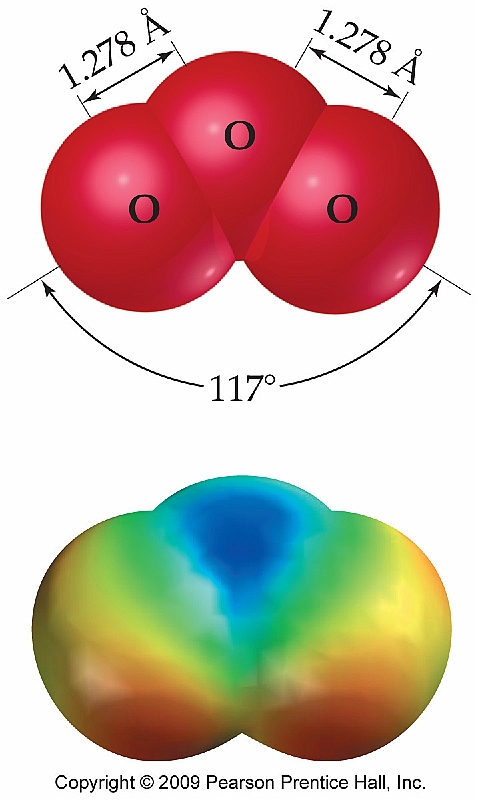 A molecule can have different resonance structures when two or more equal Lewis structures are possible
The bonds in resonance structures typically have lengths that are in between that of a single and double bond 
Ex:  nitrate ion (NO3-) and ozone (O3)
Sample Question
Write all possible resonance structures for the following species.  Assign a formal charge to each atom.  In each case which resonance structure is most important?

NO2- (N is central atom)

ClCN (C is central atom)
Exceptions to the Octet RuleSection 8.11
H, Be, and B have been previously mentioned as exceptions; however there are many examples of atoms with expanded octets
Elements capable of having expanded octets:  S, I, Xe, P, Sb, Cl, As, Se, Br, Te
Ex:  PCl5
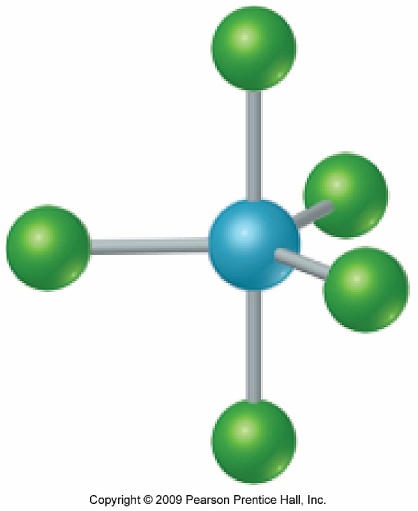 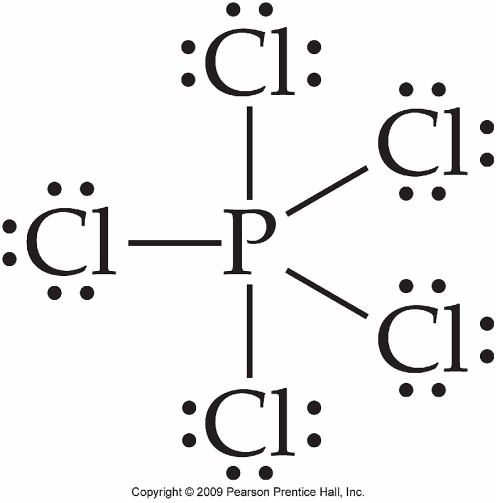 How is Octet Expansion Possible?
The elements shown on the previous slide all have empty d-orbitals that are capable of accepting electrons for octet expansion
Ex:  P
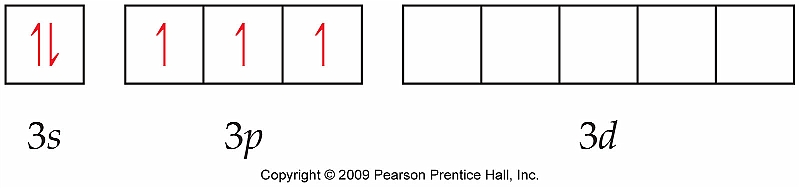 Drawing Lewis Structures w/ Expanded Octets
Draw Lewis structures for each of the species shown below indicating formal charge in all cases. 
PF5

XeF2

SF6
See Interactive Example 8.7 (Pg. 331)
Expanded Octet Structures that Contain Oxygen
For compounds that have a central atom with an expanded octet and bonded to oxygen, you must see if increasing the bond order will result in a better Lewis structure
Examples:  sulfate and sulfite ions
Odd Electron Species
There are a few molecules that have an odd number of valence electrons
As a result, it is impossible to place an octet of electrons around each atom
Ex:  ClO2, NO, NO2
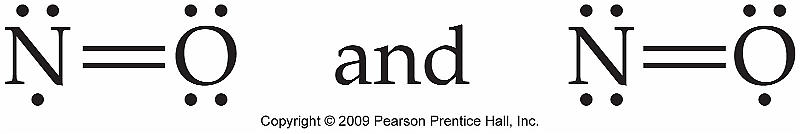 Strengths of Covalent BondsSection 8.8
The bond enthalpy, H, is the enthalpy change associated with the breaking of a chemical bond
Example:

CH4(g)  →  C(g) + 4H(g)	 H = 1660 kJ
Average Bond Enthalpies for Common Covalent Bonds
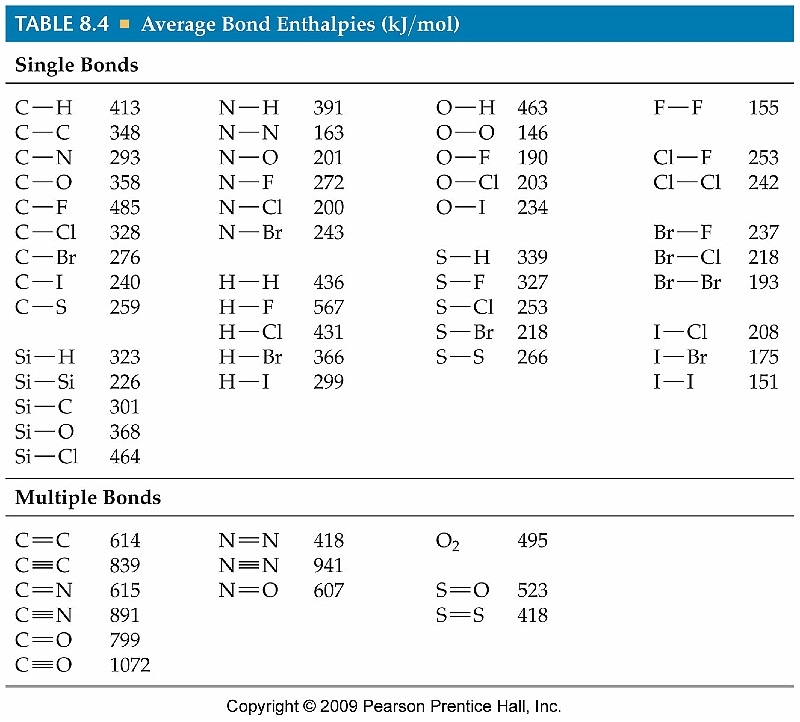 Bond Enthalpies and Enthalpies of Reaction
The Hrxn can be estimated using Hess’s Law if the bond enthalpies for each chemical bond that’s broken or formed is known:

Hrxn = (Hbonds broken) - (Hbonds formed)
Using Average Bond Enthalpies
Using Table 8.5, estimate H for the following reaction:

CH4(g) + 2O2(g)  →  CO2(g) + 2H2O(g)
See Sample Exercise 8.5 (Pg. 324)
Molecular Structure:  The VSEPR Model--Section 8.13
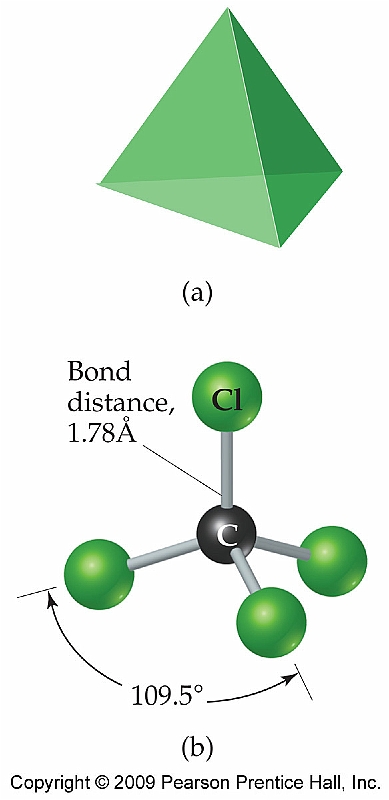 Lewis structures only provide a 2-D representation of a molecule
However, by including the bond angles of molecules, a more accurate 3-D representation can be achieved
VSEPR Theory
Valence Shell Electron-Pair Repulsion (VSEPR) theory states that the overall shape of a molecule is governed by the interactions of its electron clouds
The electron clouds for a given molecule repel each other and must separated as best as possible to minimize this repulsive interaction
The VSEPR Model
The electron domains included in the VSEPR model can be divided into two different categories:
Bonding pairs
Nonbonding (lone) pairs
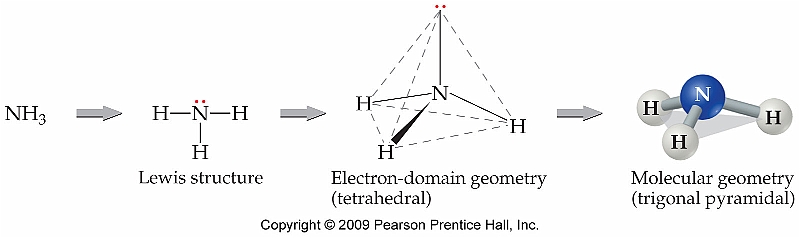 Electronic vs. Molecular Geometries
The electronic geometry describes the shape of the electron clouds surrounding the central atom
Regardless of whether they are lone pairs or bonding pairs
The molecular geometry takes into consideration the effect of lone pairs but ignores their existence
Electronic and Molecular Geometry
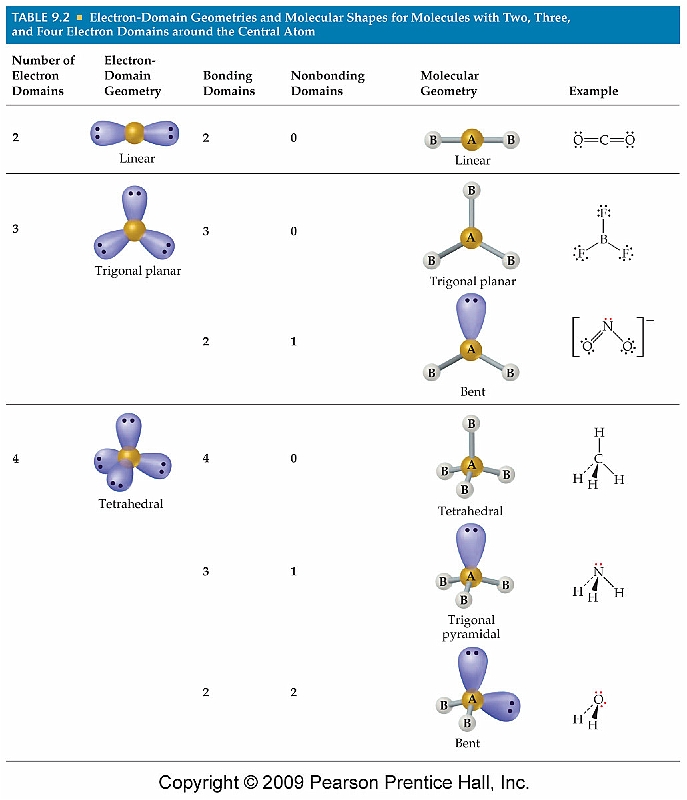 Electronic and Molecular Geometry (cont.)
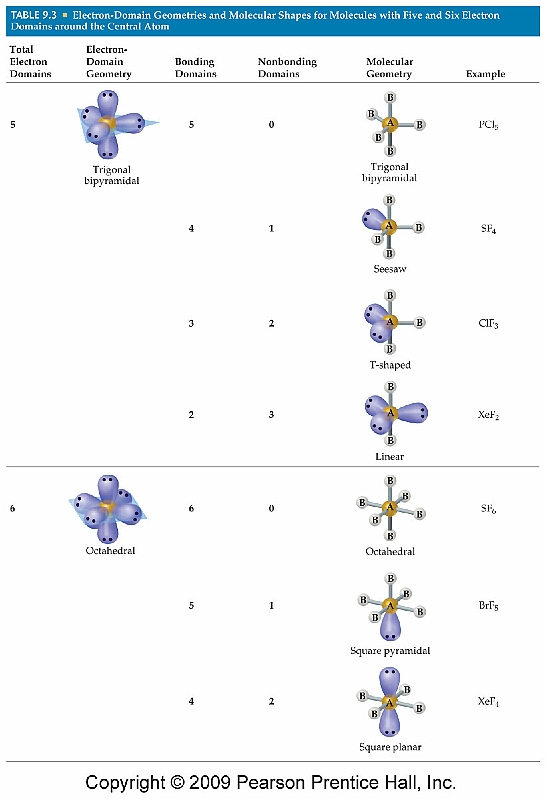 Determining the Shape of a Molecule
Draw Lewis structure
Determine number of lone pairs and bonding pairs (electronic geometry)
Remove lone pairs and determine molecular geometry
Examples
Draw Lewis structures and determine both electronic and molecular geometries for the following molecules:
 H2O

 ClNO (N as central atom)

CO32-
See Interactive Example 8.11 (Pg. 340)
Deviations from Ideal Bond Angles
The bond angles listed for the electronic geometries are ideal values
Several factors affect these ideal values
Existence of lone pairs
Large atoms
Bond orders >1
Lone pairs of electrons and bond orders >1 have the most significant impact
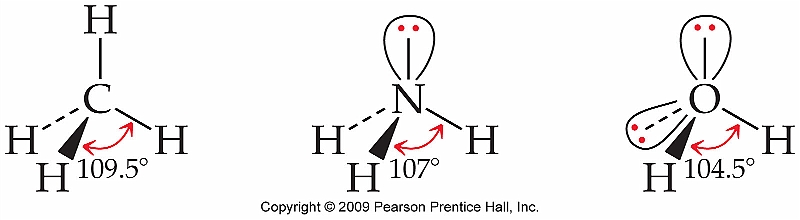 Geometries for Molecules w/ Expanded Octets
Trigonal pyramidal and octahedral geometries have two geometrically distinct points:
Equatorial
Axial
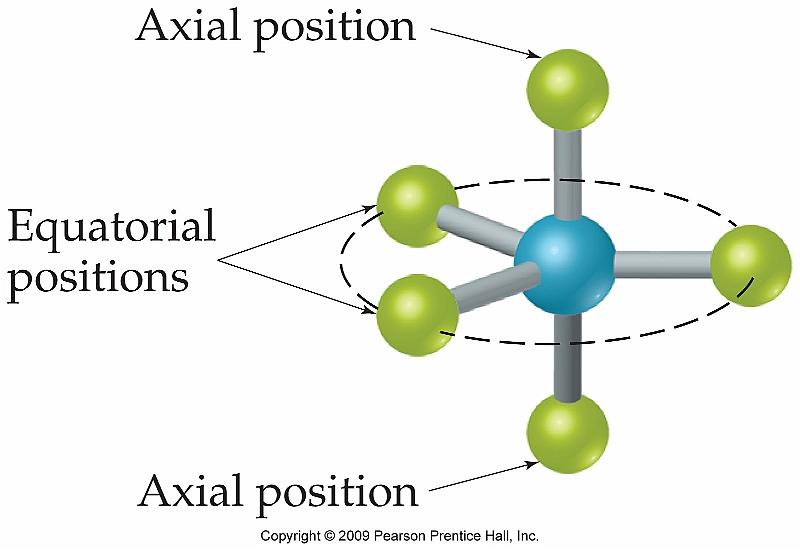 Examples
Draw Lewis structures and predict electronic and molecular geometries for each molecule shown:
 BrF5

XeF4

ClF3
See Interactive Example 8.12 (Pg. 344)
Shapes of Larger Molecules
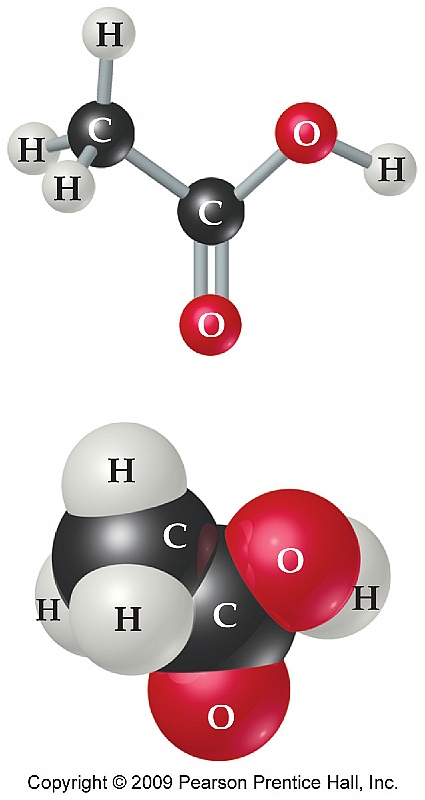 Molecular geometry can only be described with respect to a central atom
Molecules containing more than one central atom therefore have a different geometry about each particular atom
Bond Polarity (Revisited)
Predict whether the following molecules are polar or nonpolar:
 CH4

 HCN

 H2O

 XeF4
Chapter 9
Covalent Bonding:  Orbitals
Hybridization and the Localized Electron Model--Section 9.1
We know that Lewis structures provide a qualitative approach at determining molecular shape and that Schrodinger’s quantum #’s give us the shapes of atomic orbitals
These two concepts can be joined to form valence-bond theory
Orbital Overlap (VSEPR Theory)
Chemical bonds are simply represented with lines in a Lewis structure; however covalent bonds are formed from the overlap of atomic orbitals between two atoms
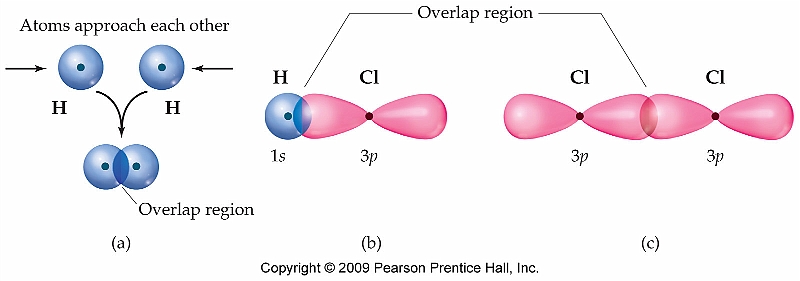 Bond Length
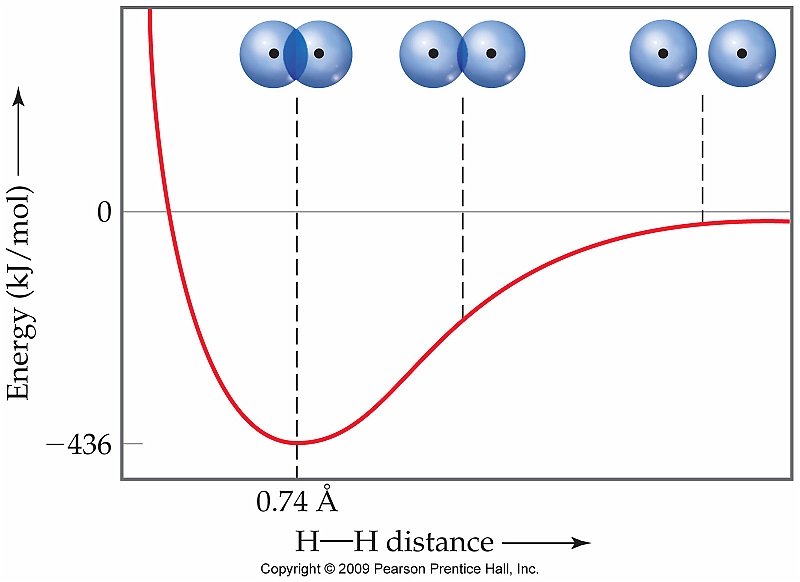 Hybrid Orbitals (Valence-Bond Theory)
Under valence-bond theory, the atomic orbitals used to create new chemical bonds mix together (hybridize) to create new hybrid orbitals
Example: BeF2
sp Hybridization (Two bonds)
The two new orbitals that are formed by mixing of the 2s and 2p orbitals are the hybrid orbitals
This allows Be to interact with two F atoms instead of one
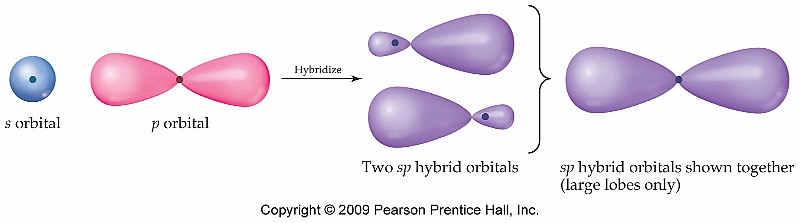 Hybridization in BCl3 (Three bonds)
Hybridization of the 2s and two 2p orbitals leads to sp2 hybridization:
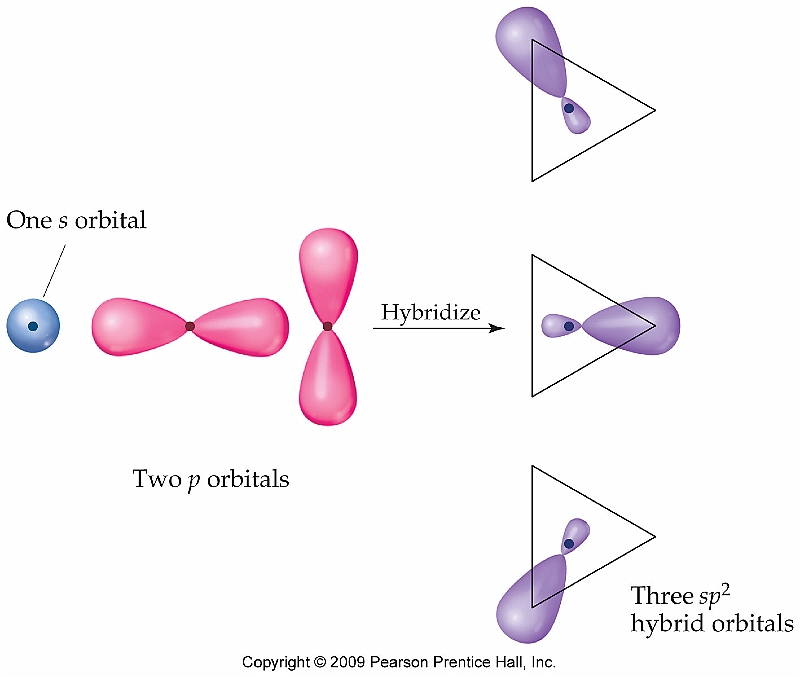 Hybridization in CCl4 (Four bonds)
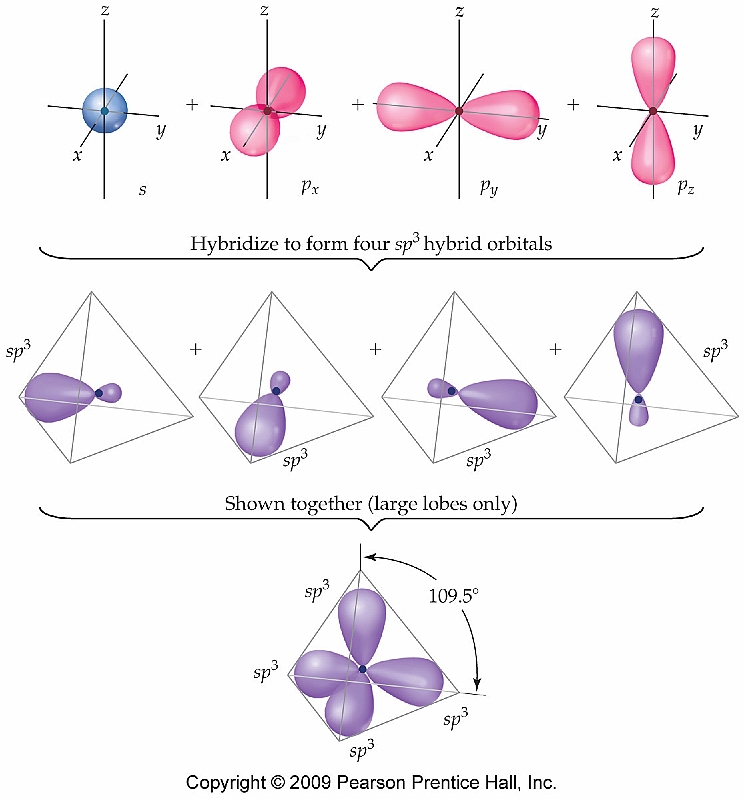 Hybridization of the 2s and three 2p orbitals leads to sp3 hybridization:
Hybridization Involving d Orbitals
Elements capable of having an expanded octet use the empty d orbitals to do so; therefore hybrid orbitals can be created using d orbitals as well:
5 electron clouds   sp3d
6 electron clouds   sp3d2
Summary
Examples
Write the Lewis structure, predict electronic and molecular geometries, and identify the hybrid orbital set for each molecule shown below.
 SO3
 NH4+
 SF4
 PF6-
See Interactive Example 9.5 (Pg. 364)
Multiple Bonds
All single bonds run along a line that passes through the nucleus of each atom and are known as sigma () bonds
A different bond forms when considering multiple bonds
Involves side to side overlap of two p orbitals to form pi () bonds
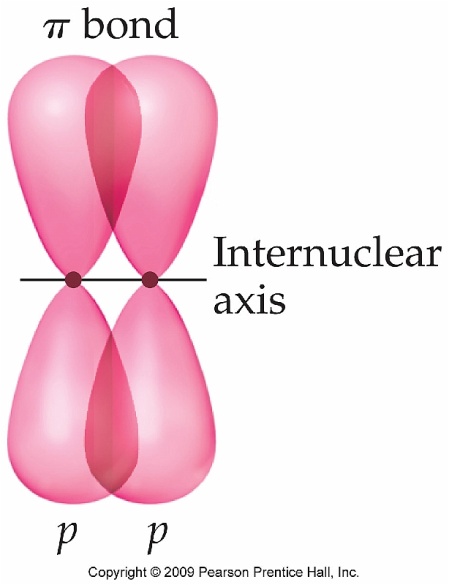 Hybridization in Ethylene and Acetylene
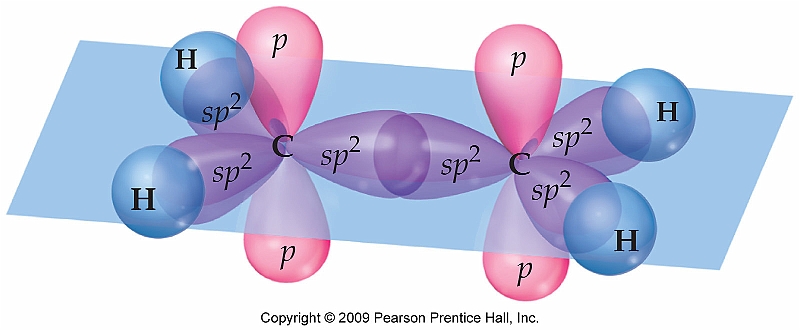 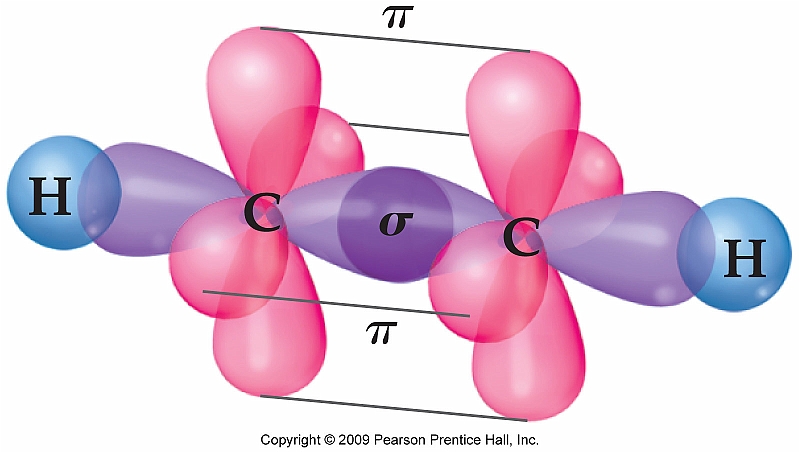